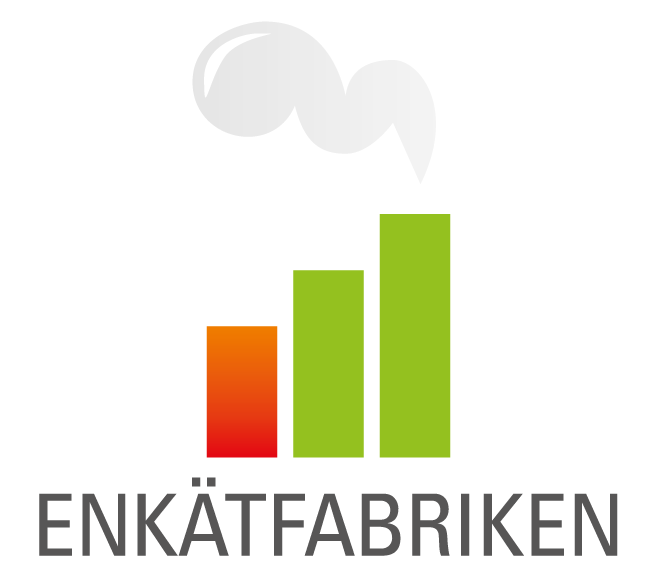 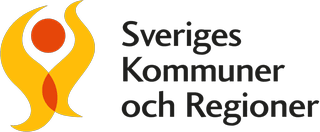 Boendestöd SoL
Sundbyberg
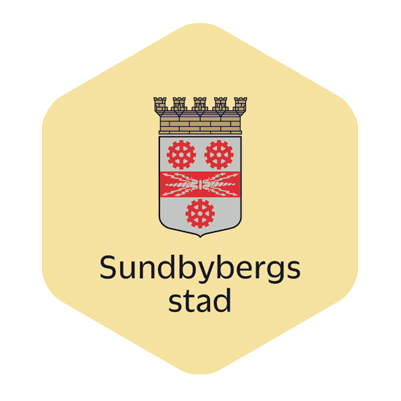 Boendestöd SoL: Sundbyberg
Bakgrund
Sveriges Kommuner och Regioner (SKR) organiserar årligen nationella brukarundersökningar för flera olika målgrupper och verksamheter inom individ- och familjeomsorg, funktionshinderområdet samt till placerade barn och unga. Drygt 200 kommuner har deltagit i någon av de fem brukarundersökningarna 2023.Undersökningen hanteras av analysföretaget Enkätfabriken. Beställare är kommuner och privata aktörer. Deltagande i brukarundersökningen är frivilligt. Kommuner samt privata aktörer bestämmer själva vilka undersökningar de deltar i samt när genomförandet ska ske under undersökningsperioden. Undersökningsperioden pågår mellan 1 september till och med 31 oktober 2023. Undersökningen är en totalundersökning vilket innebär att alla enskilda individer som har boendestöd, dvs hela målgruppen, ska erbjudas att delta.

Denna rapport gäller: Boendestöd SoL

Mer information om undersökningen finns på:
https://skr.se/skr/tjanster/oppnajamforelser/socialtjanstbrukarundersokningar/brukarundersokningfunktionshinder.11638.html
www.enkatfabriken.se/skr
Tillvägagångssätt
Undersökningen genomförs huvudsakligen genom en webbenkät med unika inloggningskoder för varje enskild individ. Det innebär att en enskild individ enbart kan svara på enkäten en gång, vilket är en förutsättning för att resultat och svarsfrekvens ska vara korrekt. De enskilda individerna kan delta via antingen en utskriven kodtalong eller en pappersenkät. Resultatet från pappersenkäter har matats in i webbenkätverktyget av antingen kommunernas eller Enkätfabrikens personal.
Svarsfrekvens
Antal enskilda individer som ingick i målgruppen för enkäten var 190. Totalt sett har 78 svar inkommit. Det innebär att svarsfrekvensen är 41 procent. Resultat visas inte för frågor med färre än fem svar. En låg svarsfrekvens eller ett litet antal deltagare i undersökningen innebär att resultaten ska tolkas med försiktighet.
6
Boendestöd SoL: Sundbyberg
Avrundningar
Det viktigt att känna till att det förekommer avrundningar i redovisningen. Det kan göra att resultatet summerar till något mer eller mindre än 100 procent för en fråga, även om så inte är fallet. Om exempelvis 50,5 procent svarat ett alternativ, och 49,5 svarat ett annat, innebär avrundningarna att det kommer att redovisas som 51 respektive 50 procent. Detta är dock inget fel, utan en effekt av avrundningar. 

Det sammanslagna resultatet för samtliga kommuner som har deltagit undersökningen visas som ”nationellt” i tabellerna.
Redovisning av kön
Av anonymitetsskäl redovisas resultat uppdelat på kön enbart i rapporter på kommunnivå, och då endast om det finns minst fem svar från såväl kvinnor som män. Om könsuppdelade resultat saknas i en rapport, beror det på att det inte finns tillräckligt många svar i någon av grupperna.
7
Resultat
Boendestöd SoL: Sundbyberg
Är du kvinna eller man? Resultat för 2023
Antal svar: -
13
Könsresultat visas exklusive de som svarat "Annat".
Boendestöd SoL: Sundbyberg
Är du kvinna eller man?
14
Könsresultat visas exklusive de som svarat "Annat".
Boendestöd SoL: Sundbyberg
Låter dina boendestödjare dig bestämma om saker som är viktiga för dig? Resultat för 2023
Antal svar: 76
16
Boendestöd SoL: Sundbyberg
Låter dina boendestödjare dig bestämma om saker som är viktiga för dig? Resultat för 2023
17
Boendestöd SoL: Sundbyberg
Låter dina boendestödjare dig bestämma om saker som är viktiga för dig?
18
Boendestöd SoL: Sundbyberg
Får du den hjälp du vill ha av dina boendestödjare? Resultat för 2023
20
Antal svar: 77
Boendestöd SoL: Sundbyberg
Får du den hjälp du vill ha av dina boendestödjare? Resultat för 2023
21
Boendestöd SoL: Sundbyberg
Får du den hjälp du vill ha av dina boendestödjare?
22
Boendestöd SoL: Sundbyberg
Bryr sig dina boendestödjare om dig? Resultat för 2023
Antal svar: 77
28
Boendestöd SoL: Sundbyberg
Bryr sig dina boendestödjare om dig? Resultat för 2023
29
Boendestöd SoL: Sundbyberg
Bryr sig dina boendestödjare om dig?
30
Boendestöd SoL: Sundbyberg
Pratar dina boendestödjare med dig så att du förstår vad de menar? Resultat för 2023
Antal svar: 76
32
Boendestöd SoL: Sundbyberg
Pratar dina boendestödjare med dig så att du förstår vad de menar? Resultat för 2023
33
Boendestöd SoL: Sundbyberg
Pratar dina boendestödjare med dig så att du förstår vad de menar?
34
Boendestöd SoL: Sundbyberg
Förstår dina boendestödjare vad du säger? Resultat för 2023
Antal svar: 75
36
Boendestöd SoL: Sundbyberg
Förstår dina boendestödjare vad du säger? Resultat för 2023
37
Boendestöd SoL: Sundbyberg
Förstår dina boendestödjare vad du säger?
38
Boendestöd SoL: Sundbyberg
Känner du dig trygg med dina boendestödjare? Resultat för 2023
Antal svar: 76
40
Boendestöd SoL: Sundbyberg
Känner du dig trygg med dina boendestödjare? Resultat för 2023
41
Boendestöd SoL: Sundbyberg
Känner du dig trygg med dina boendestödjare?
42
Boendestöd SoL: Sundbyberg
Vet du vem du ska prata med om något med ditt boendestöd är dåligt? Resultat för 2023
Antal svar: 77
48
Boendestöd SoL: Sundbyberg
Vet du vem du ska prata med om något med ditt boendestöd är dåligt? Resultat för 2023
49
Boendestöd SoL: Sundbyberg
Vet du vem du ska prata med om något med ditt boendestöd är dåligt?
50
Boendestöd SoL: Sundbyberg
Trivs du med dina boendestödjare? Resultat för 2023
Antal svar: 76
52
Boendestöd SoL: Sundbyberg
Trivs du med dina boendestödjare? Resultat för 2023
53
Boendestöd SoL: Sundbyberg
Trivs du med dina boendestödjare?
54